Class Systems
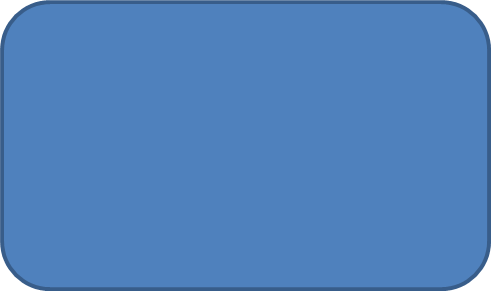 Modern Society
Bourgeois
Proletariat
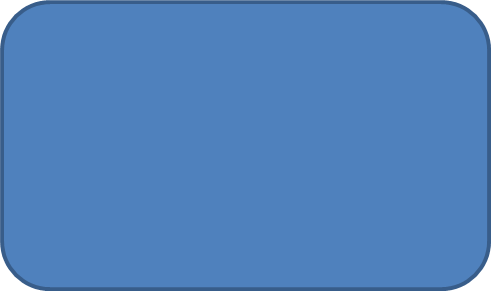 Middle Ages
Feudal Lords
Vassals
Guild-masters
Journeymen
Apprentices
Serfs
Ancient Rome
Patricians
Knights
Plebeians
Slaves
Historical Dialecticalism
New dominant paradigm: Thesis
Dominant paradigm =
Thesis
Feudal society classes
Feudal lords
Vassals
Guild-masters
Journeymen
Apprentices
Serfs
Antithesis = 
anti(thesis)
Synthesis = syn(thesis)
Serfs challenge feudal lords by forming communes
Give rise to artisans- displace feudal lords
Historical Dialecticalism
New dominant paradigm: Thesis
Last stage =
Communism
New dominant paradigm:
Thesis
Modern society classes
Bourgeois= Rich
Proletariat = Poor
Early modern classes
Aristocracy
Burghers (guilds- urban middle class in trades, industries, commerce)
Petty gentry (landholders)
Peasants
Antithesis = anti(thesis)
Synthesis = syn(thesis)
Factory owners give rise to bourgeois class
Burghers challenge aristocracy with factory ownership
Economic Hierarchy
Core-Core
Periphery-Core
Core-Periphery
Periphery-Periphery